PŘÍRODNÍ POLYMERY Bílkovinná vlákna II FIBROIN
RNDr. Ladislav Pospíšil, CSc.
POLYMER INSTITUTE BRNO 
spol. s r.o.
12. 12. 2013
PŘÍRODNÍ POLYMERY PŘF MU  14 2013 BÍLKOVINNÁ VLÁKNA II
1
12. 12. 2013
PŘÍRODNÍ POLYMERY PŘF MU  14 2013 BÍLKOVINNÁ VLÁKNA II
2
Ing. J. Dvořáková: PŘÍRODNÍ POLYMERY, VŠCHT Praha, Katedra polymerů, skripta 1990
J. Zelinger, V. Heidingsfeld, P. Kotlík, E. Šimůnková: Chemie v práci konzervátora a restaurátora, ACADEMIA Praha 1987,  
A. Blažej, V. Szilvová: Prírodné a syntetické polymery, SVŠT Bratislava, skripta 1985
A. Blažej a kol.:Štruktúra a vlastnosti vláknitých bielkovín, 
A. Blažej a kol.:Technologie kůže a kožešin
V. Hladík a kol.:Textilní vlákna, SNTL Praha 1967
12. 12. 2013
PŘÍRODNÍ POLYMERY PŘF MU  14 2013 BÍLKOVINNÁ VLÁKNA II
3
Keratin
Fibroin
12. 12. 2013
PŘÍRODNÍ POLYMERY PŘF MU  14 2013 BÍLKOVINNÁ VLÁKNA II
4
SEKUNDÁRNÍ STRUKTURA proteinů II
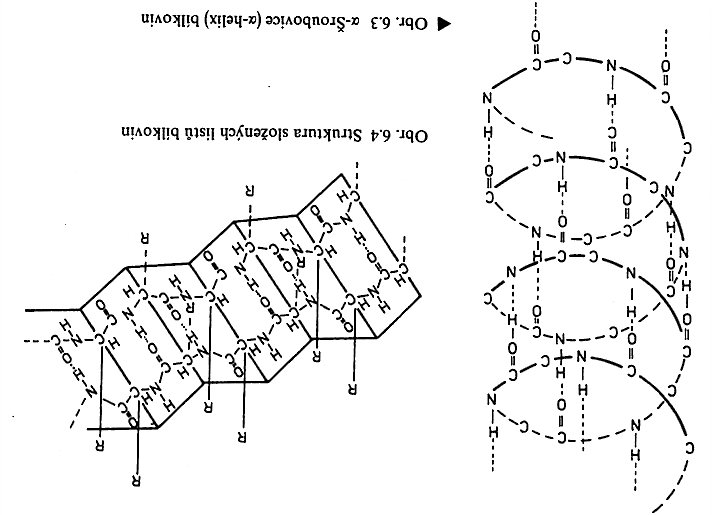 12. 12. 2013
PŘÍRODNÍ POLYMERY PŘF MU  14 2013 BÍLKOVINNÁ VLÁKNA II
5
Keratin
12. 12. 2013
PŘÍRODNÍ POLYMERY PŘF MU  14 2013 BÍLKOVINNÁ VLÁKNA II
6
Kde se vyskytuje KERATIN?
ÚTVARY NA KŮŽI -  chlupy, vlasy, peří, srst, štětiny
ZAKONČENÍ PRSTŮ A KONČETIN – nehty, kopyta
ÚTVARY Z ROHOVINY – rohy
VRCHNÍ VRSTVA KŮŽE- pokožka (rohovinová vrstva)
12. 12. 2013
PŘÍRODNÍ POLYMERY PŘF MU  14 2013 BÍLKOVINNÁ VLÁKNA II
7
Čím se vyznačuje KERATIN 1
Bílkovinné řetězce jsou  SÍŤOVANÉ přes SULFIDICKÉ MŮSTKY  (-S–S-) vytvořené přes – SH skupiny  CYSTEINU
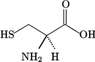 12. 12. 2013
PŘÍRODNÍ POLYMERY PŘF MU  14 2013 BÍLKOVINNÁ VLÁKNA II
8
Čím se vyznačuje KERATIN 2
POMĚR (přibližný) TŘÍ AMONIKYSELIN
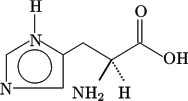 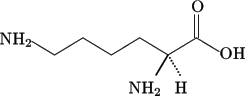 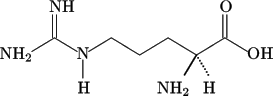 12. 12. 2013
PŘÍRODNÍ POLYMERY PŘF MU  14 2013 BÍLKOVINNÁ VLÁKNA II
9
Čím se vyznačuje KERATIN 4
NEROZPUTNÝ VE VODĚ
ODOLÁVÁ ZŘEDĚNÝM KYSELINÁM
NEODOLÁVÁ LOUHŮM > čištění štětců v louhu sodném vyžaduje opatrnost, používat jen na syntetické vlasce!
Nejdůležitějším keratinovým vláknem je OVČÍ VLNA
12. 12. 2013
PŘÍRODNÍ POLYMERY PŘF MU  14 2013 BÍLKOVINNÁ VLÁKNA II
10
Čím se vyznačuje KERATIN 5
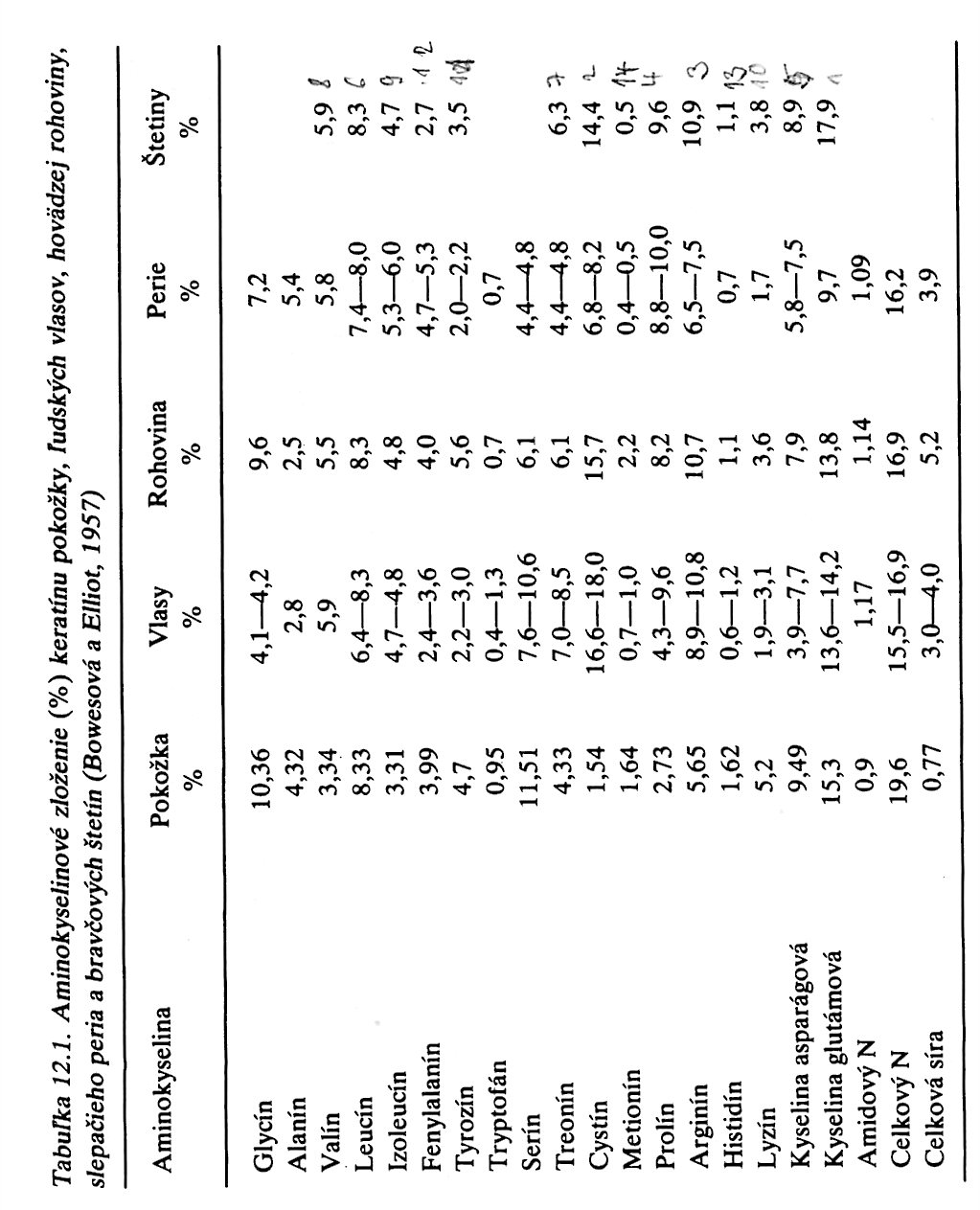 Složení KERATINU  je tedy různé pro různé útvary  I PRO RŮZNÉ ŽIVOČICHY (NENÍ V TÉTO TABULCE)
12. 12. 2013
PŘÍRODNÍ POLYMERY PŘF MU  14 2013 BÍLKOVINNÁ VLÁKNA II
11
Čím se vyznačuje KERATIN 6
Schopnost vytvářet propojení mezi vlákny chemickou vazbou > obdoba síťování KAUČUK > PRYŽ  nebo KŮŽE > USEŇ
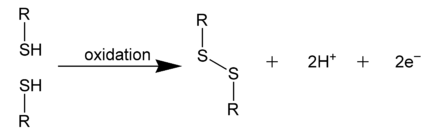 Dva cysteiny > jeden CISTIN
12. 12. 2013
PŘÍRODNÍ POLYMERY PŘF MU  14 2013 BÍLKOVINNÁ VLÁKNA II
12
Čím se vyznačuje KERATIN 7
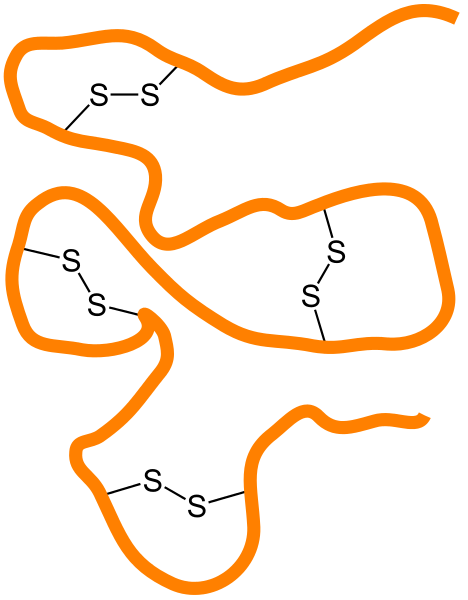 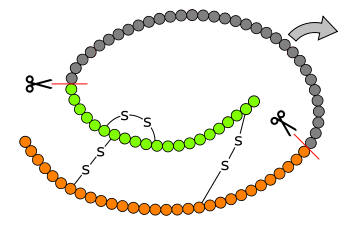 12. 12. 2013
PŘÍRODNÍ POLYMERY PŘF MU  14 2013 BÍLKOVINNÁ VLÁKNA II
13
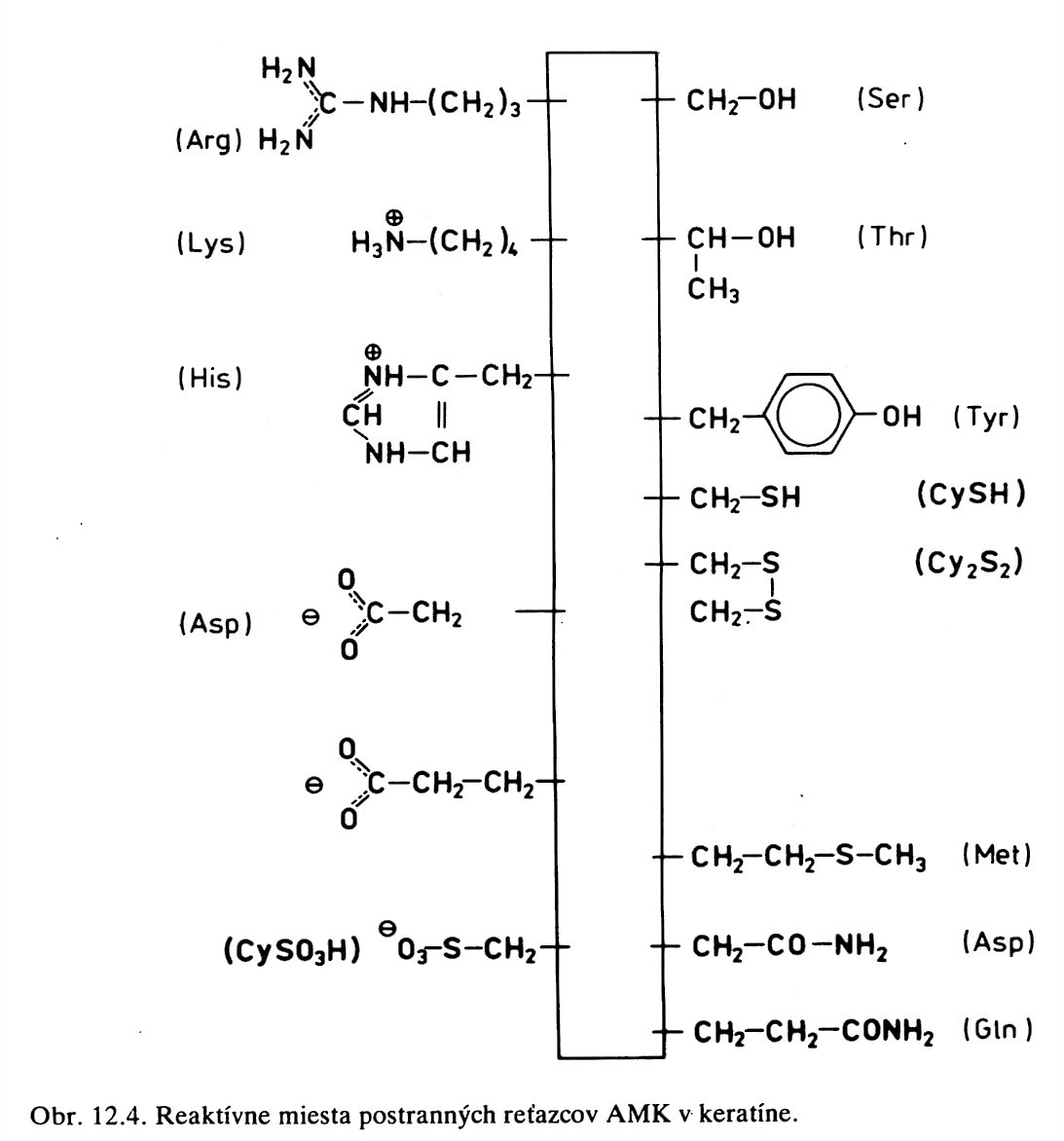 Čím se vyznačuje KERATIN 8
KERATIN  je tedy chemicky značně reaktivní vlákno
12. 12. 2013
14
PŘÍRODNÍ POLYMERY PŘF MU  14 2013 BÍLKOVINNÁ VLÁKNA II
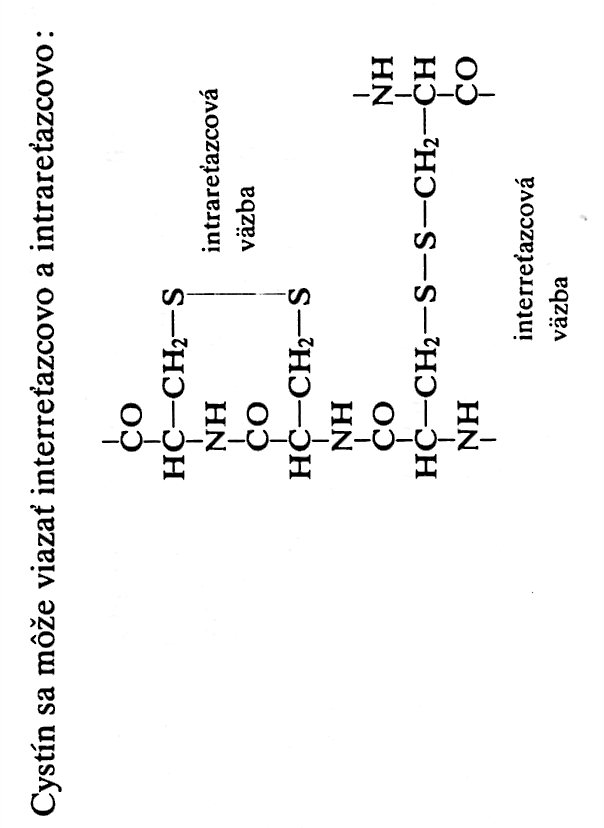 Reaktivita KERATINU 1
Je založena na reakcích  CYSTEINU
Dva cysteiny > jeden CISTIN
12. 12. 2013
PŘÍRODNÍ POLYMERY PŘF MU  14 2013 BÍLKOVINNÁ VLÁKNA II
15
Reaktivita KERATINU 2
PROBÍHÁ HLAVNĚ NA DISULFIDICKÉM MŮSTKU
Hydrolýza disulfidické vazby
Oxidace
Redukce
12. 12. 2013
PŘÍRODNÍ POLYMERY PŘF MU  14 2013 BÍLKOVINNÁ VLÁKNA II
16
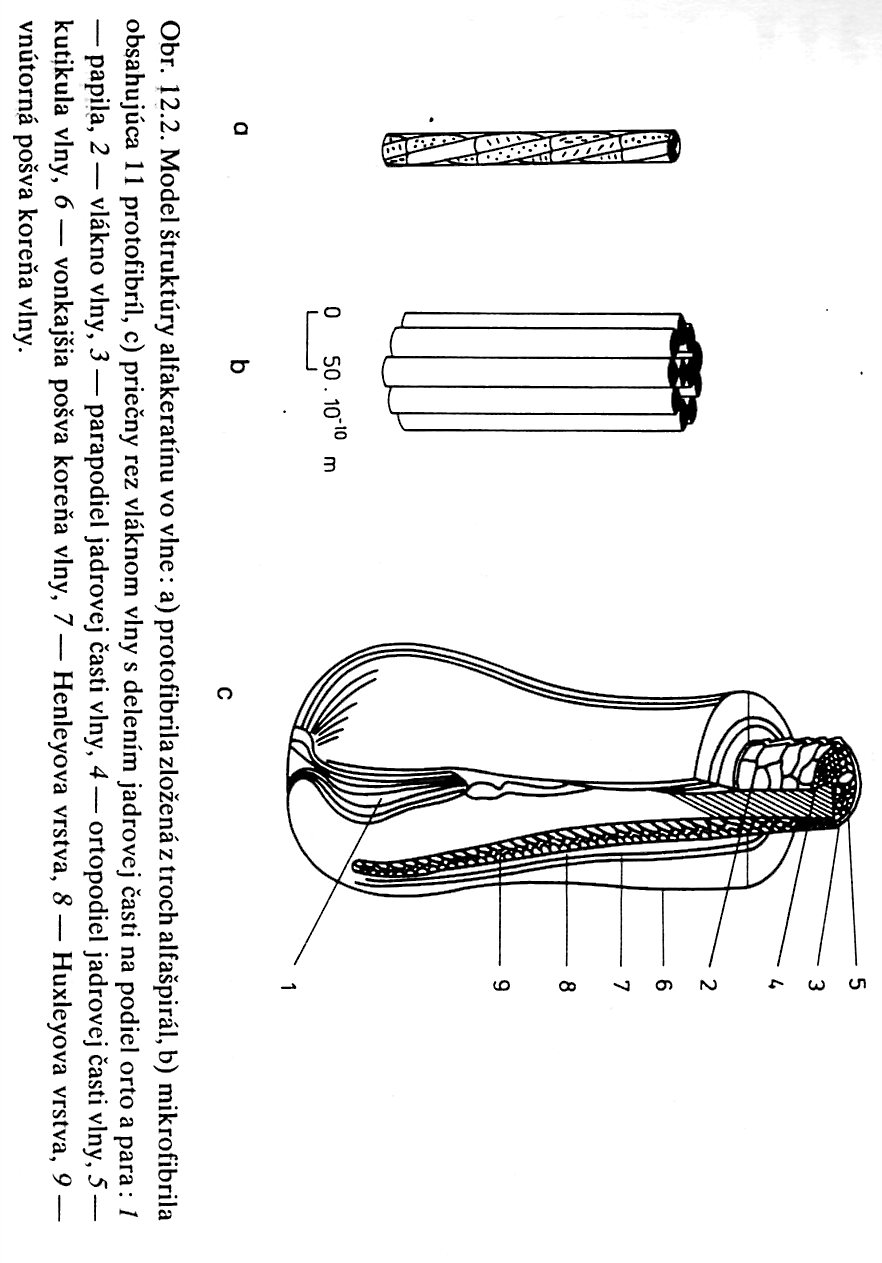 OVČÍ VLNA -  struktura spirálová
12. 12. 2013
PŘÍRODNÍ POLYMERY PŘF MU  14 2013 BÍLKOVINNÁ VLÁKNA II
17
OVČÍ VLNA – morfologie vlákna
Vnější část = KUTIKULA  = BLÁNA tvoří šupinkovitý povrch vlákna orientace hrotů š
Vnitřní část = CORTEX = KŮROVÁ ČÁST tvoří vlákna orientace ve směru vlákna
Dřeň = MEDULA = tvoří vnitřek vlákna a je rozdělena uzavřené vzduchové bubliny > vlastní tepelně izolační část vlny
12. 12. 2013
PŘÍRODNÍ POLYMERY PŘF MU  14 2013 BÍLKOVINNÁ VLÁKNA II
18
OVČÍ VLNA -  struktura plošná 1skládaný listkeratinu
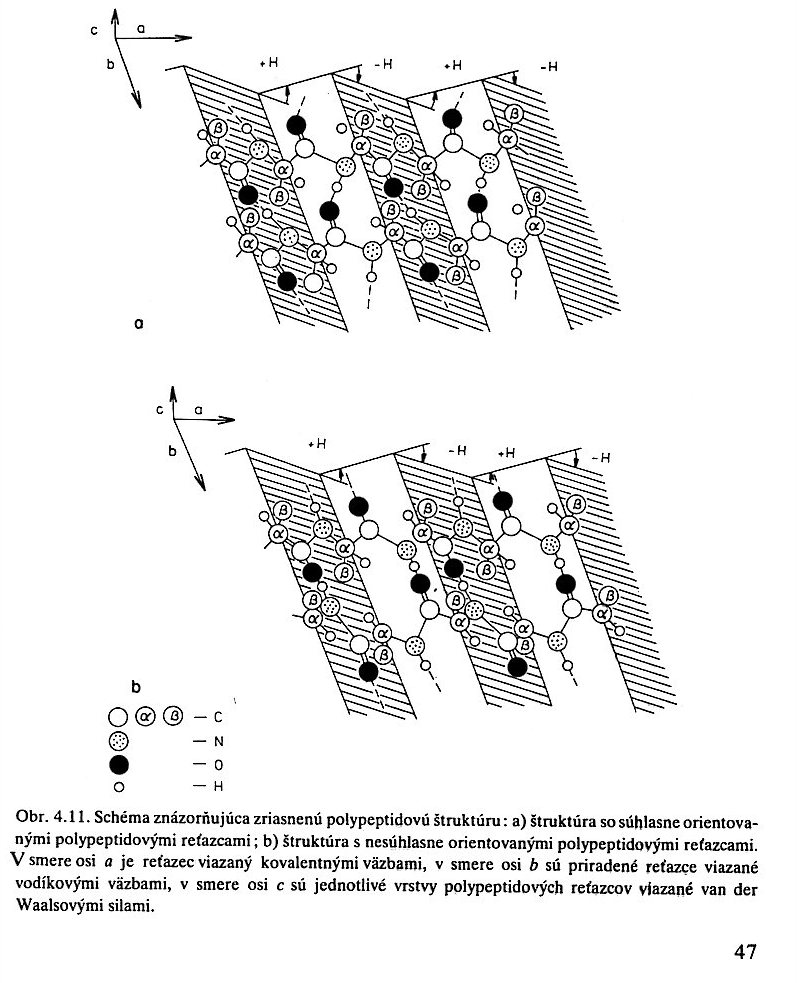 12. 12. 2013
PŘÍRODNÍ POLYMERY PŘF MU  14 2013 BÍLKOVINNÁ VLÁKNA II
19
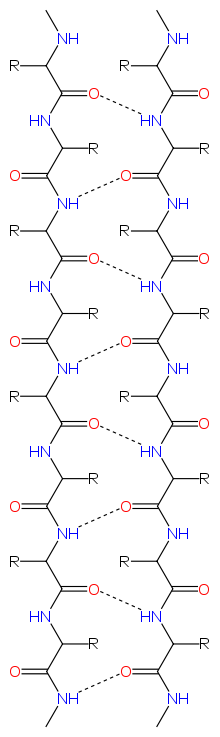 OVČÍ VLNA -  struktura plošná 2skládaný listkeratinu
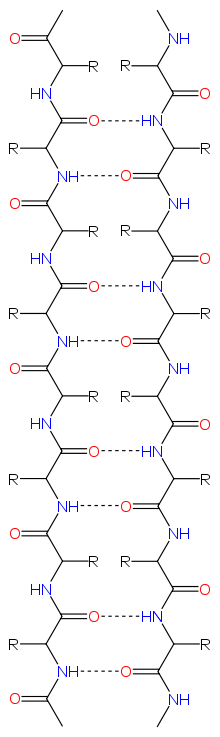 ANTIPARALELNÍ uspořádání
PARALELNÍ uspořádání
12. 12. 2013
PŘÍRODNÍ POLYMERY PŘF MU  14 2013 BÍLKOVINNÁ VLÁKNA II
20
OVČÍ VLNA  struktura KERATINOVÉ ČÁSTI
Může být ve dvou strukturách řetězce:
a spirála
b skládaný list 
a spirála se při protažení za tepla (cca. 85 °C) mění na b skládaný list 
b skládaný list tvoří mezivláknovou složku mezi a spirálami, jejichž soubor tvoří makroskopické vlákno vlny
VLÁKNO VLNY JE TEDY kompozitní útvar, kde je několik složek a příčná konstrukce
12. 12. 2013
PŘÍRODNÍ POLYMERY PŘF MU  14 2013 BÍLKOVINNÁ VLÁKNA II
21
Ovčí vlna - složení
12. 12. 2013
PŘÍRODNÍ POLYMERY PŘF MU  14 2013 BÍLKOVINNÁ VLÁKNA II
22
Šupinkovitá struktura ovčí vlny
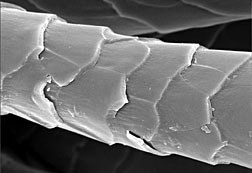 12. 12. 2013
PŘÍRODNÍ POLYMERY PŘF MU  14 2013 BÍLKOVINNÁ VLÁKNA II
23
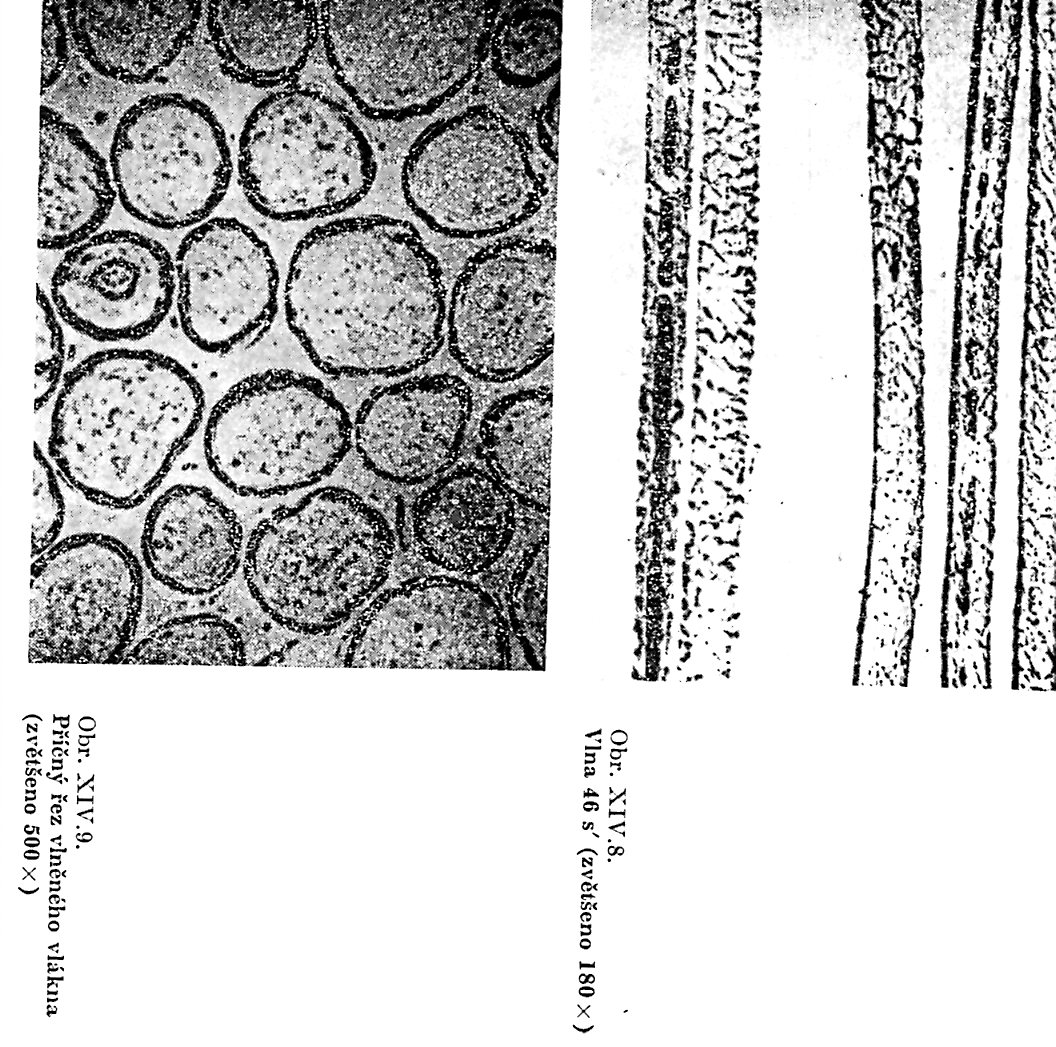 12. 12. 2013
PŘÍRODNÍ POLYMERY PŘF MU  14 2013 BÍLKOVINNÁ VLÁKNA II
24
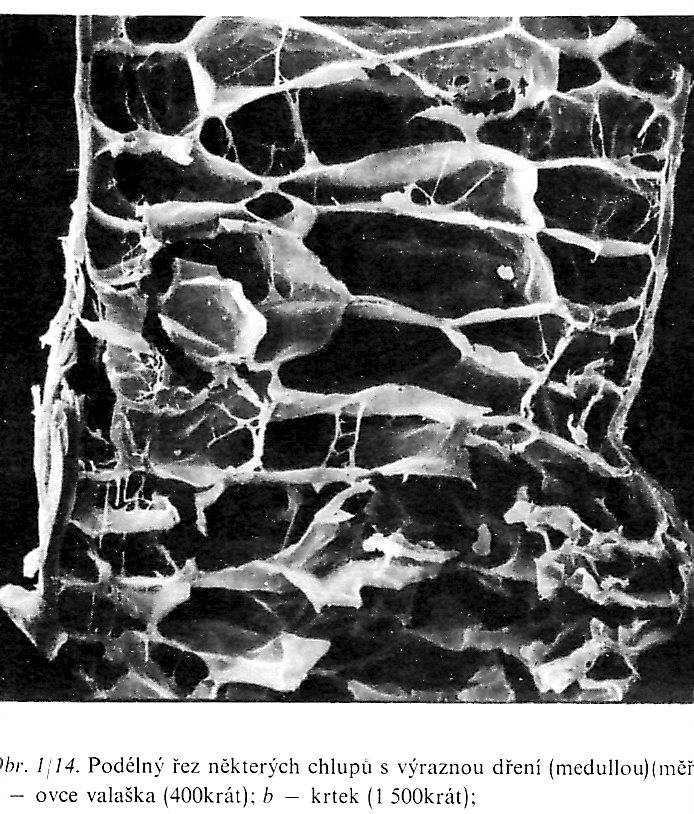 Vnitřní struktura ovčí vlny a dalších chlupů zvířat
KUTIKULA
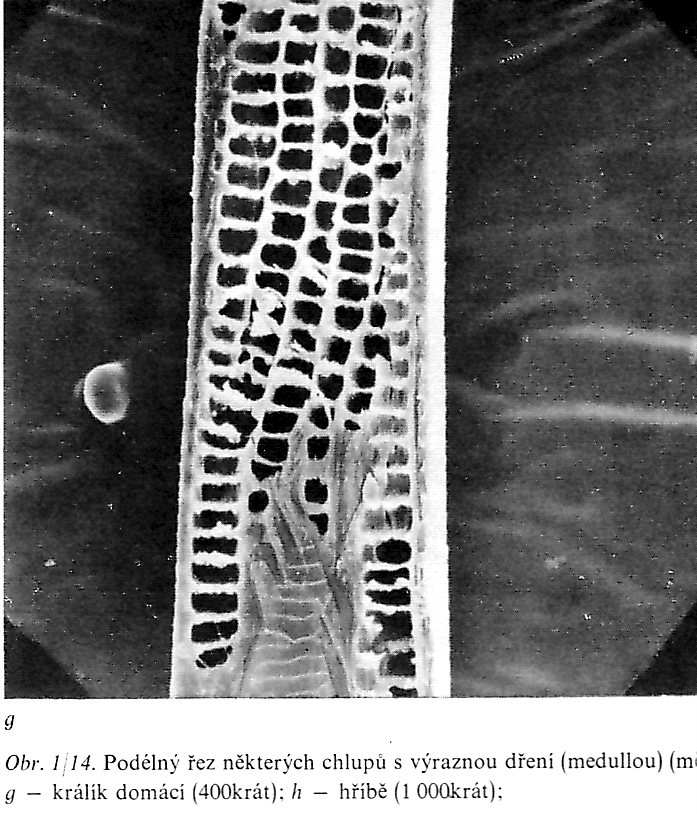 CORTEX
Kočka divoká
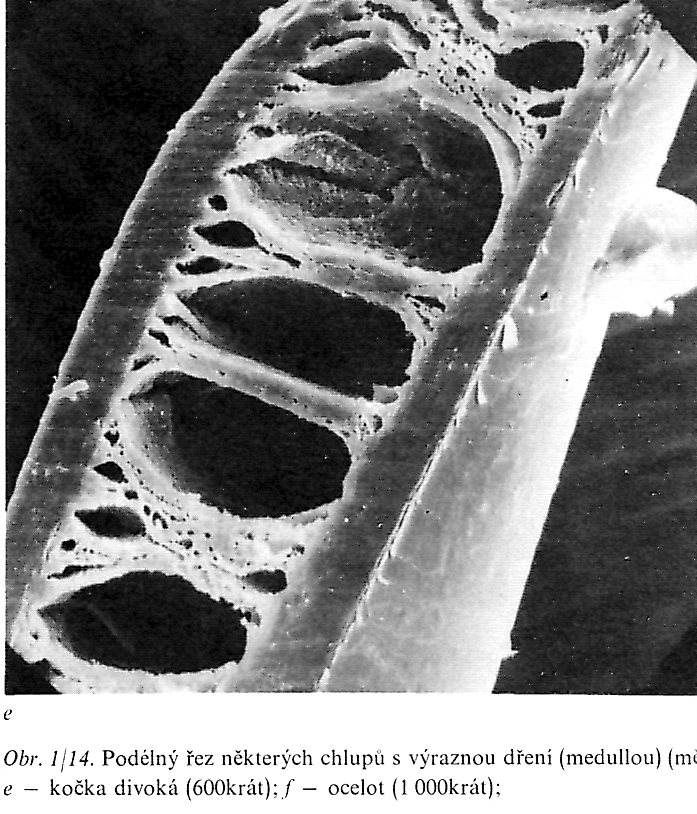 Ovce valaška
Králík domácí
PŘÍRODNÍ POLYMERY PŘF MU  14 2013 BÍLKOVINNÁ VLÁKNA II
12. 12. 2013
25
MEDULA
Hlavní zdroje KERATINOVÉHO vlákna
Ovce
Vikuňa, nebo lama vikuňa (Vicugna vicugna) je divoký druh lamy
Lama pacos, neboli alpaka je domestikovaná lama 
Mohér z angorské kozy
Králík angorský
………………
12. 12. 2013
PŘÍRODNÍ POLYMERY PŘF MU  14 2013 BÍLKOVINNÁ VLÁKNA II
26
OD OVČÍ VLNY K PLSTI
NETKANÁ TEXTILIE 
valchováním (plstěním za mokra)
vpichováním (suchým plstěním)
Vhodná je ovčí vlna, protože má šupinkovatou KUTIKULU
12. 12. 2013
PŘÍRODNÍ POLYMERY PŘF MU  14 2013 BÍLKOVINNÁ VLÁKNA II
27
Tloušťka dtex
dtex NENÍ ŽÁDNÁ TLOUŠŤKA!
dtex je hmotnost 10 km vlákna vyjádřená v gramech
V anglických jednotkách tomu odpovídá jednotka denier, což je hmotnost 10 000 yardů(cca. 9000 m) vlákna vyjádřená v gramech
Jednotky dtex a denier se pak používají k vyjádření pevnosti textilních vláken, jejichž pevnost se měří jako síla (N), nikoli mechanické napětí (N/m2)
„Textilní pevnost“ je pak cN/dtex (cN/denier)
12. 12. 2013
PŘÍRODNÍ POLYMERY PŘF MU  14 2013 BÍLKOVINNÁ VLÁKNA II
28
Pevnost OVČÍ VLNY
Zdroj neudává, zda se jedná o měření „za sucha“ nebo „za mokra“.
PATRNĚ TO BUDE „za sucha“ 
Hodnoty „za mokra“ bývají NIŽŠÍ než „za sucha“
12. 12. 2013
PŘÍRODNÍ POLYMERY PŘF MU  14 2013 BÍLKOVINNÁ VLÁKNA II
29
Mohér z angorské kozy
NA ROZDÍL OD OVČÍ VLNY není kutikula šupinkovitá
Udává se, že je BAKTERICIDNÍ, tj. že např. ponožky nepáchnou ani po několika dnech
Na čem je založena ona BAKTERICIDITA?
Moc se mi zjistit nepodařilo 
PRÝ je toto založeno na přítomnosti POLYSACHARIDU LENTHINANU, který má tvořit pojivo mezi keratinovými vlákny
Že je tvrzení pravdivé lze věřit, ale PROČ
12. 12. 2013
PŘÍRODNÍ POLYMERY PŘF MU  14 2013 BÍLKOVINNÁ VLÁKNA II
30
POLYSACHARID LENTHINAN
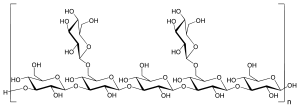 12. 12. 2013
PŘÍRODNÍ POLYMERY PŘF MU  14 2013 BÍLKOVINNÁ VLÁKNA II
31
Fibroin
12. 12. 2013
PŘÍRODNÍ POLYMERY PŘF MU  14 2013 BÍLKOVINNÁ VLÁKNA II
32
Kde se vyskytuje FIBROIN?
PŘÍRODNÍ HEDVÁBÍ
PAVOUČÍ SÍTĚ Pavoučí hedvábí je proteinové vlákno z výměšků pavouků druhu Argiope a Nephila.
SEKRET NOČNÍCH MOTÝLŮ
12. 12. 2013
PŘÍRODNÍ POLYMERY PŘF MU  14 2013 BÍLKOVINNÁ VLÁKNA II
33
PŘÍRODNÍ HEDVÁBÍ
Převážná část přírodního hedvábí se získává z výměšků housenky bource morušového. Je to jediné „nekonečné“ přírodní textilní vlákno.
Tento fibroin  má typickou primární strukturu
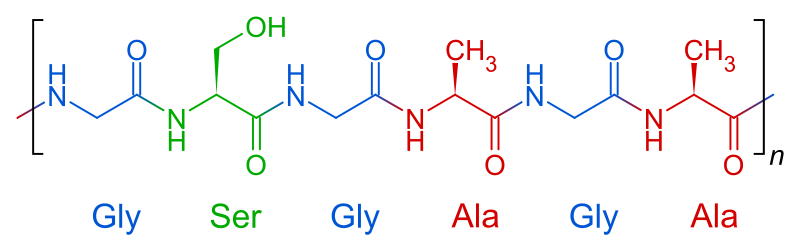 12. 12. 2013
PŘÍRODNÍ POLYMERY PŘF MU  14 2013 BÍLKOVINNÁ VLÁKNA II
34
12. 12. 2013
PŘÍRODNÍ POLYMERY PŘF MU  14 2013 BÍLKOVINNÁ VLÁKNA II
35
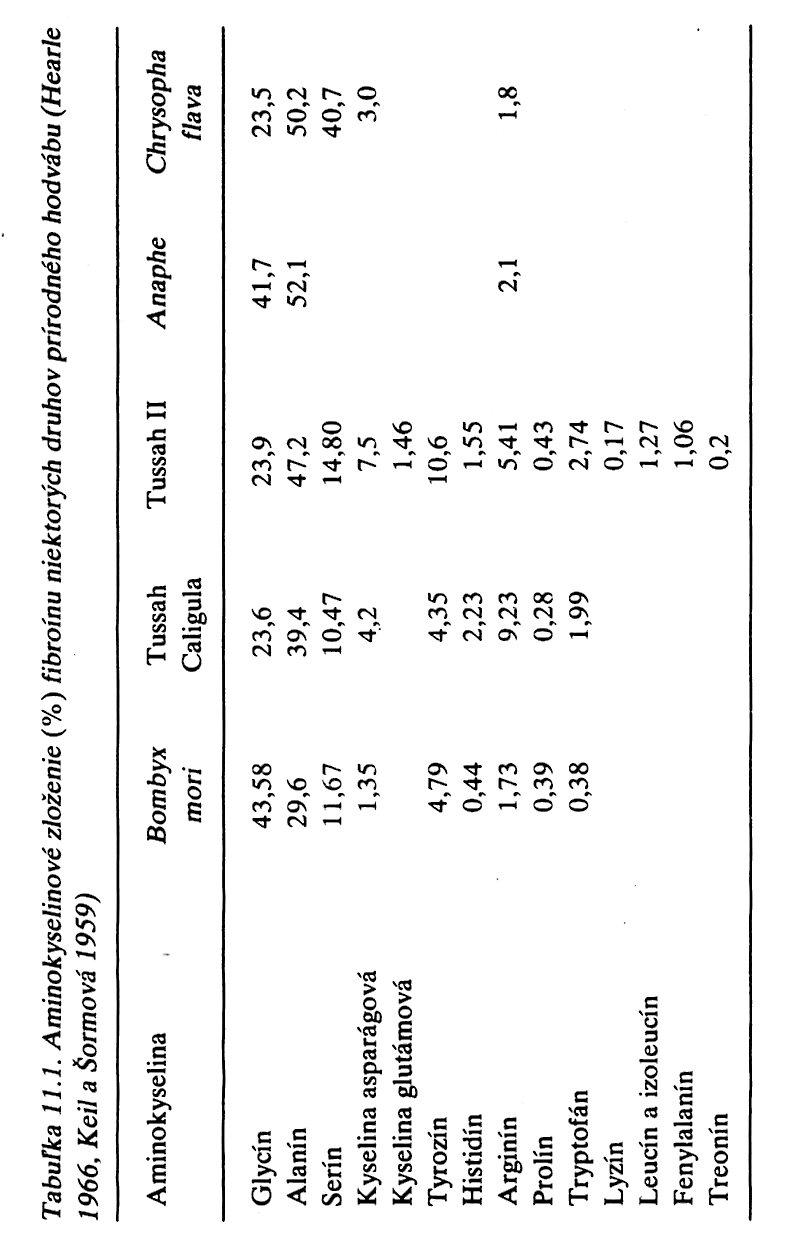 12. 12. 2013
PŘÍRODNÍ POLYMERY PŘF MU  14 2013 BÍLKOVINNÁ VLÁKNA II
36
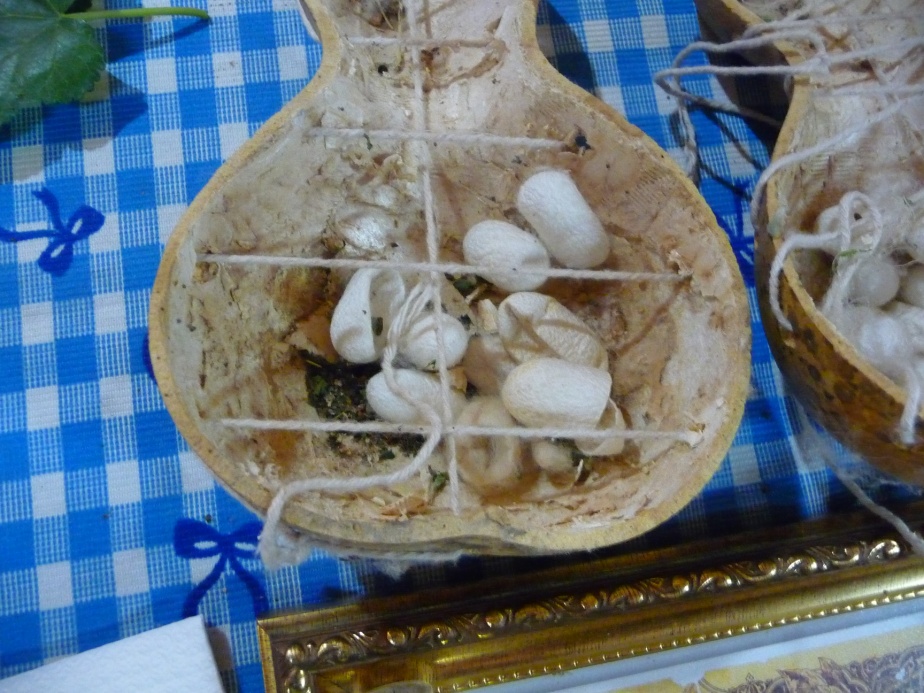 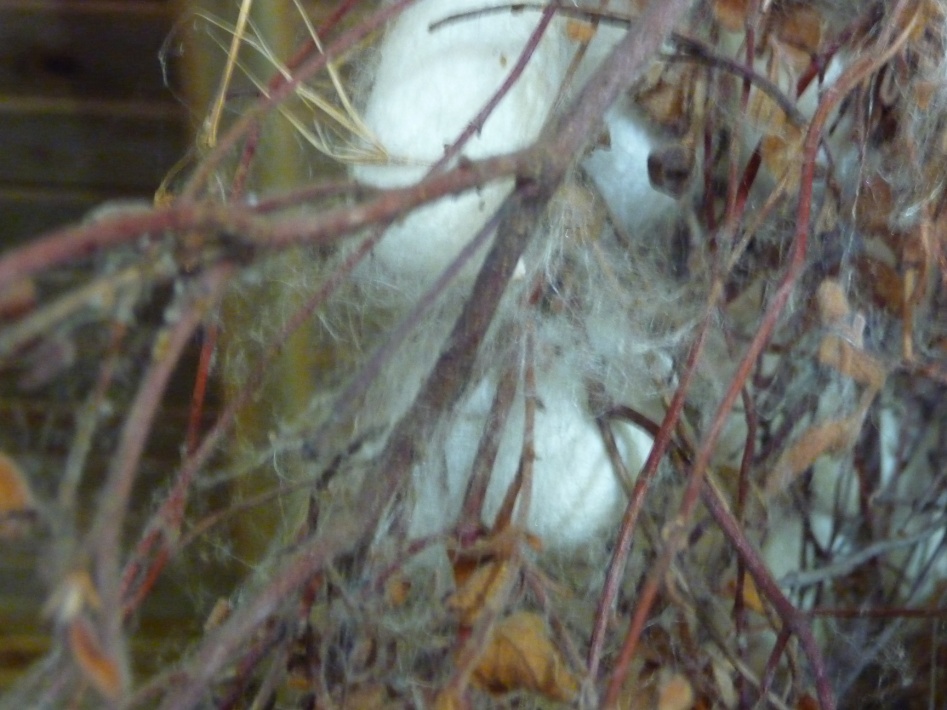 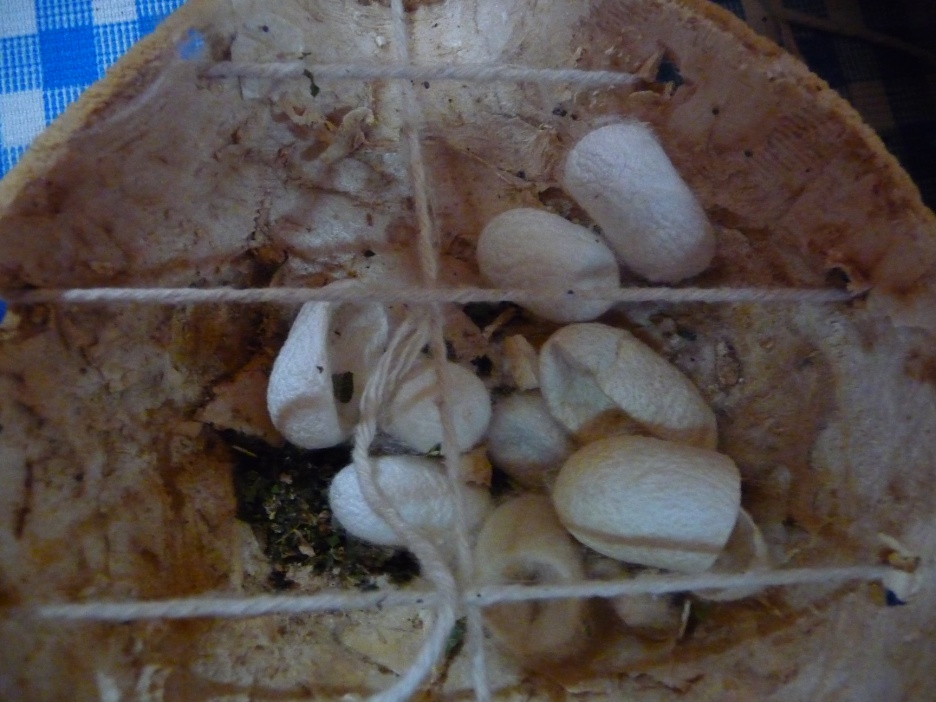 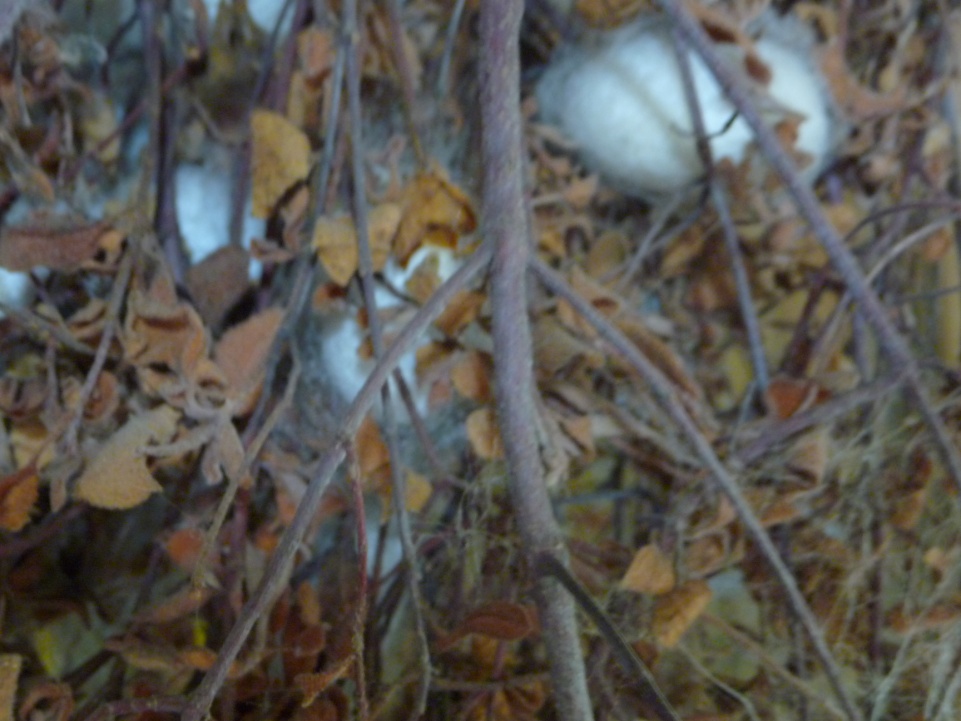 12. 12. 2013
PŘÍRODNÍ POLYMERY PŘF MU  14 2013 BÍLKOVINNÁ VLÁKNA II
37
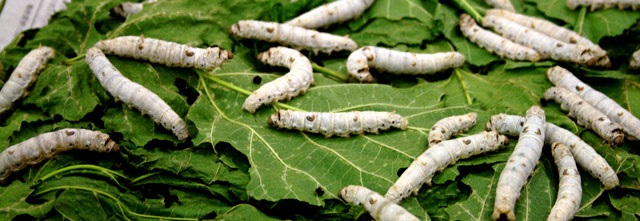 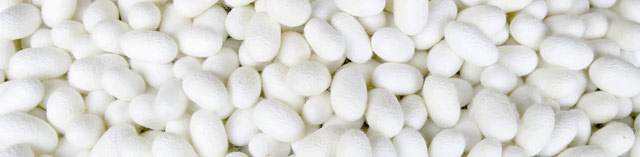 12. 12. 2013
PŘÍRODNÍ POLYMERY PŘF MU  14 2013 BÍLKOVINNÁ VLÁKNA II
38
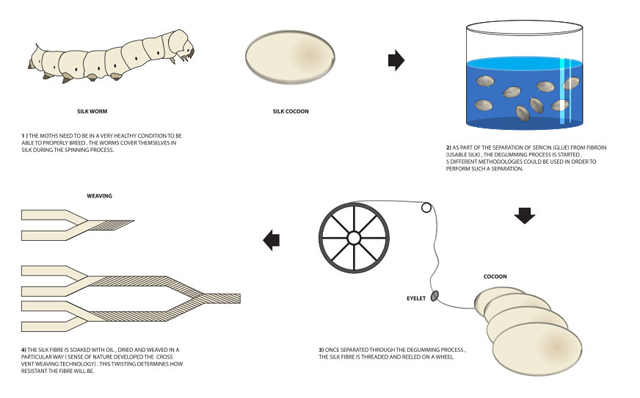 12. 12. 2013
PŘÍRODNÍ POLYMERY PŘF MU  14 2013 BÍLKOVINNÁ VLÁKNA II
39
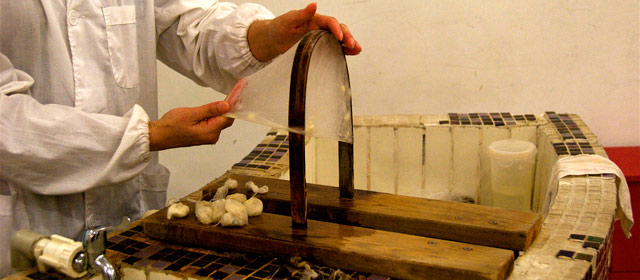 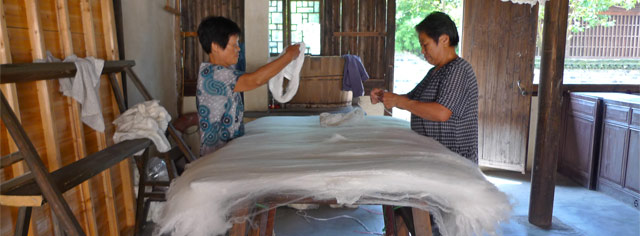 12. 12. 2013
PŘÍRODNÍ POLYMERY PŘF MU  14 2013 BÍLKOVINNÁ VLÁKNA II
40
Silk fibres are a continuous protein fibre created from natural processes and extracted from cocoons, which means that these fibres can retain the properties that are associated with the chemicals produced by the silkworm. When secreted by the silkworm, the natural state of the fibre is a single silk thread made up of a double filament of protein material (fibroin) glued together with sericin, an allergenic and gummy substance that is normally extracted during the processing of the silk threads.
Extracting Raw Silk
The production process of silk can seem deceptively simple but indeed has several steps. In fact, the process of creating silk fibres of the highest quality take a few weeks to complete.
12. 12. 2013
PŘÍRODNÍ POLYMERY PŘF MU  14 2013 BÍLKOVINNÁ VLÁKNA II
41
First, the new born larvae of the silkworms are kept in a warm and stable environment and given plenty of mulberry leaves, their favourite diet.
The silkworms naturally produce cocoons around themselves to pupate. This process is done through “spinning”: the worm secretes a dense fluid from its gland structural glands, resulting in the fibre of the cocoon.
The cocoons are sorted carefully according to size and quality.
Boiling water with soap is used unravel the silk fibres from the cocoon. This is known as the degumming process.
The outer shell of the cocoon is fed into into the spinning reel, which is still often operated manually
The long fibre thread that are extracted from the cocoon are then cleaned and stripped from any deficiencies.
12. 12. 2013
PŘÍRODNÍ POLYMERY PŘF MU  14 2013 BÍLKOVINNÁ VLÁKNA II
42
The degumming process
V KOKONU je vlákno propojeno  SERICINEM, což je ROZPUSTNÝ GLYKOPROTEIN chránící vlákna FIBROINU
SERICIN  se rozpustí ve vroucí vodě a tak se uvolní vlákno
12. 12. 2013
PŘÍRODNÍ POLYMERY PŘF MU  14 2013 BÍLKOVINNÁ VLÁKNA II
43
PŘÍRODNÍ HEDVÁBÍ TERCIÁRNÍ STRUKTURA
b skládaný list
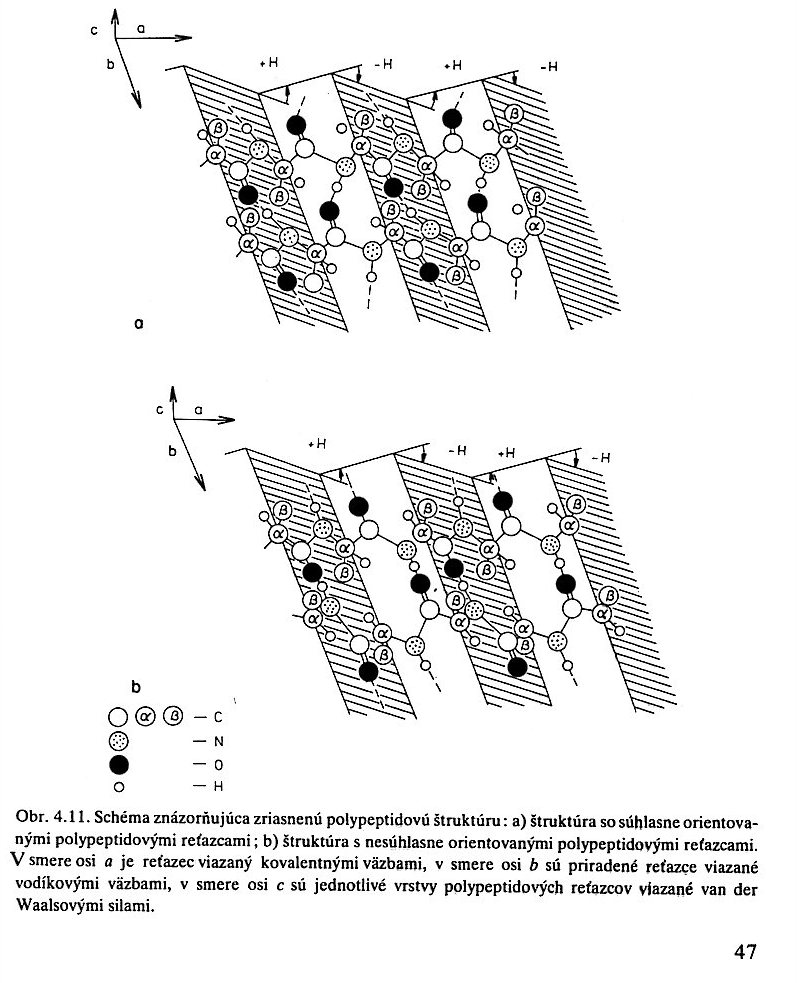 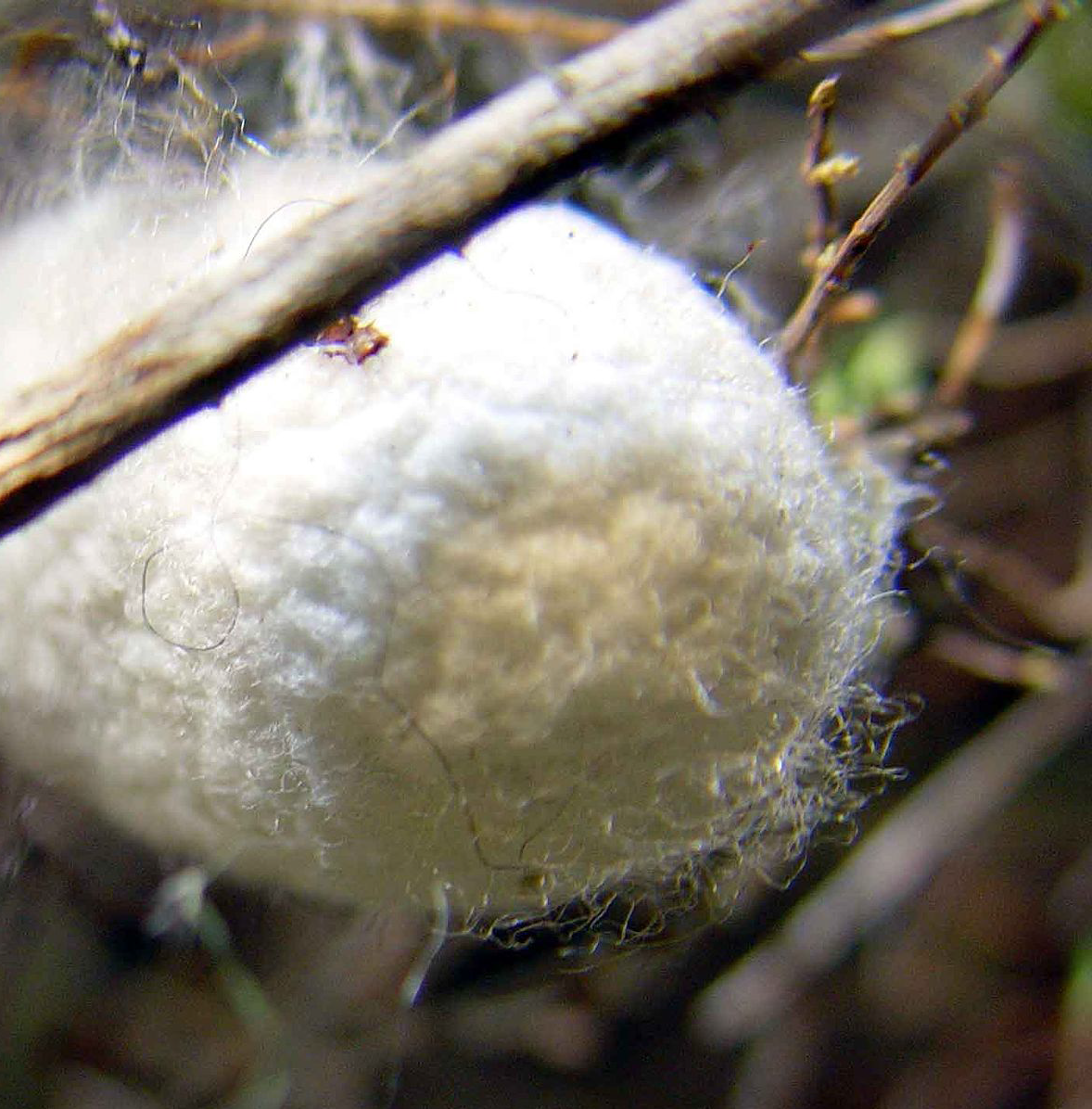 12. 12. 2013
PŘÍRODNÍ POLYMERY PŘF MU  14 2013 BÍLKOVINNÁ VLÁKNA II
44
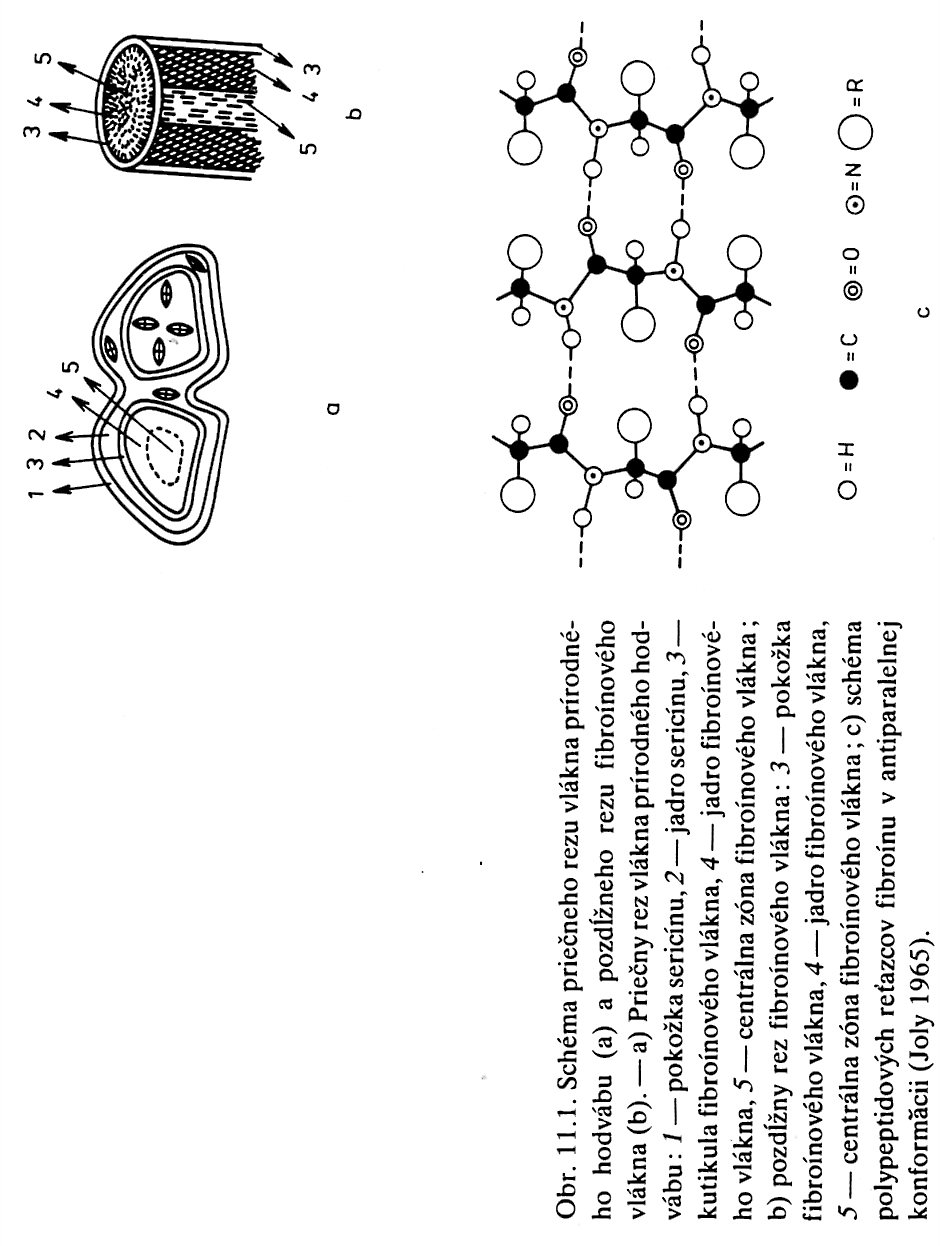 I VLÁKNO PŘÍRODNÍHO HEDVÁBÍ JE SLOŽITÝ ÚTVAR
Je to tzv. DVOJVLÁKNO  spojené sericinem (tzv. HEDVÁDNÝ KLIH) o délce 3000 – 4000 m
12. 12. 2013
PŘÍRODNÍ POLYMERY PŘF MU  14 2013 BÍLKOVINNÁ VLÁKNA II
45
PŘÍRODNÍHO HEDVÁBÍ pod mikroskopem
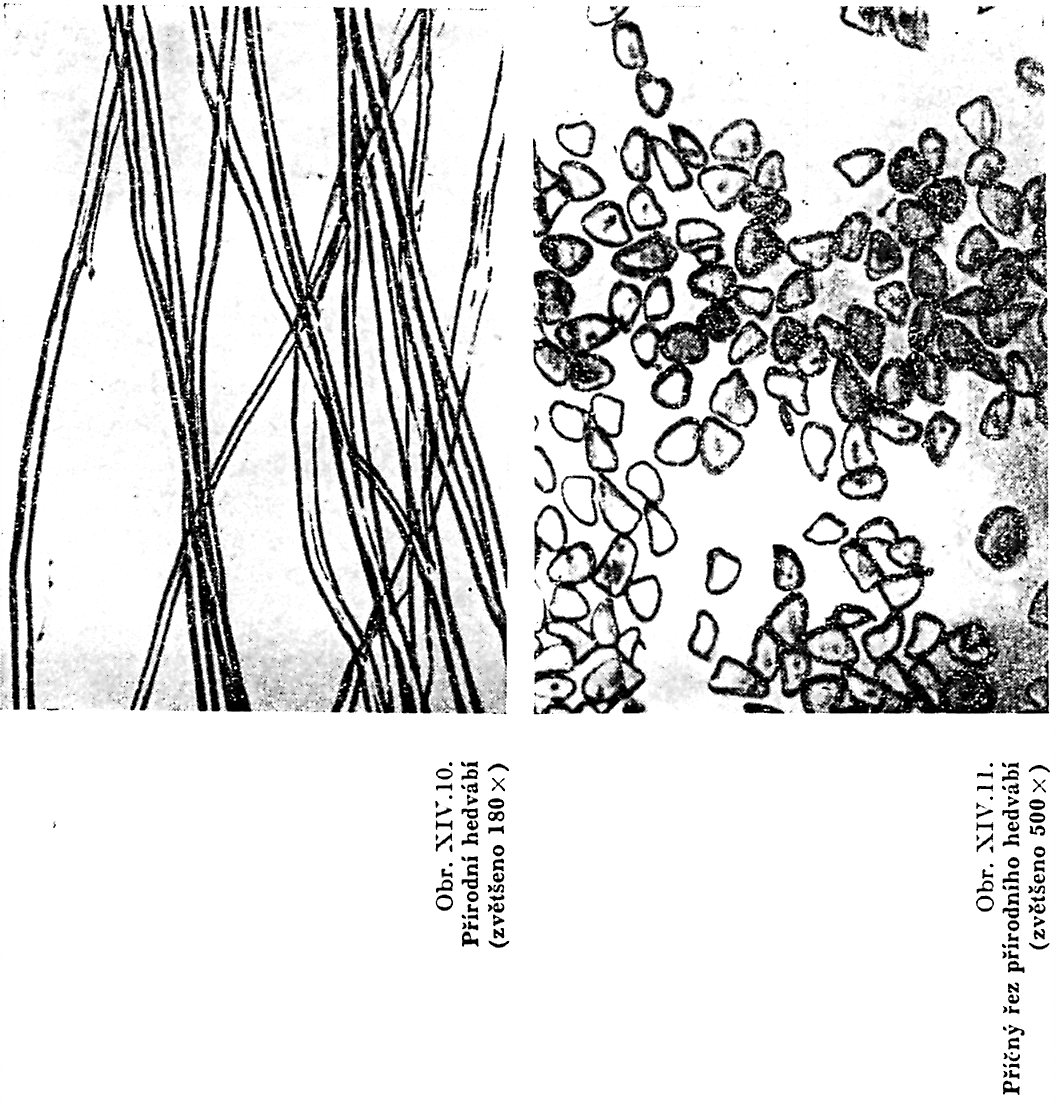 12. 12. 2013
PŘÍRODNÍ POLYMERY PŘF MU  14 2013 BÍLKOVINNÁ VLÁKNA II
46
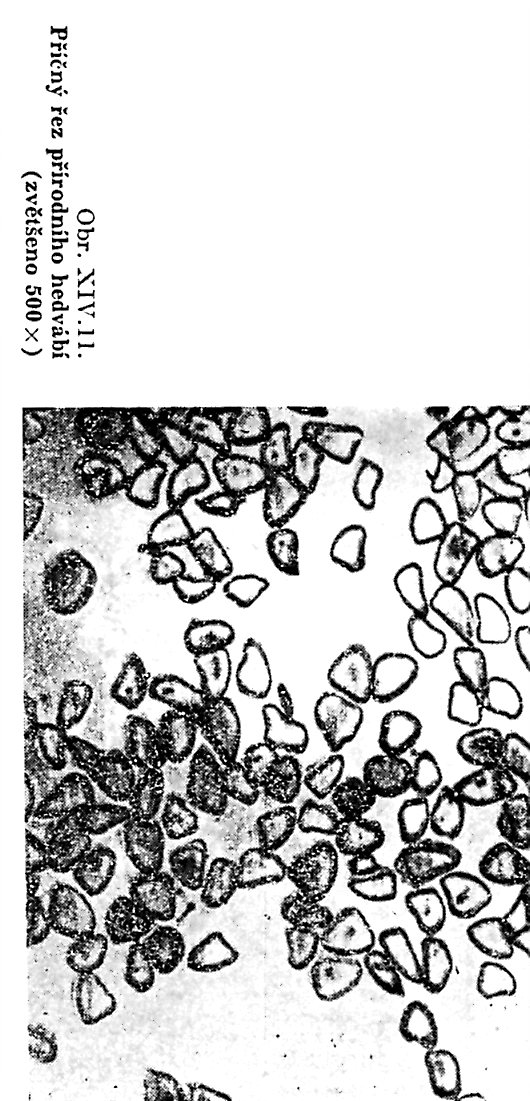 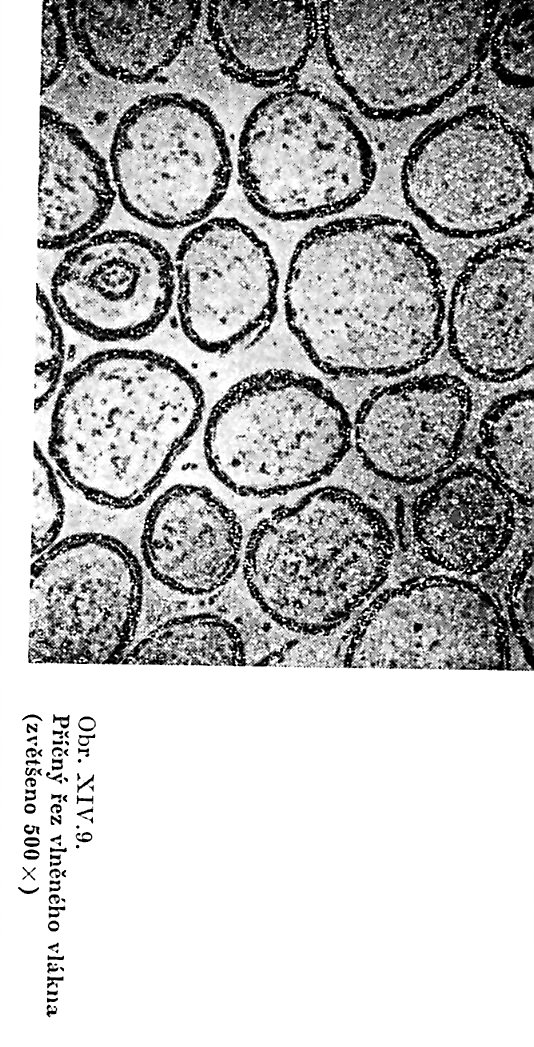 Tloušťky vláken vlny a hedvábí při stejném zvětšení
12. 12. 2013
PŘÍRODNÍ POLYMERY PŘF MU  14 2013 BÍLKOVINNÁ VLÁKNA II
47
SUROVINOVÝ VÝZNAM PŘÍRODNÍHO HEDVÁBÍ
PŘÍRODNÍ HEDVÁBÍ  je exkluzivní surovina
Roční světová produkce je jen cca. 300 000 t/rok
Hlavní producent je Čína
Pokusy o pěstování bource morušového v tuzemsku skončily krachem
12. 12. 2013
PŘÍRODNÍ POLYMERY PŘF MU  14 2013 BÍLKOVINNÁ VLÁKNA II
48
Bílkovinná textilní vlákna a konzervátor - restaurátor
Vlna i hedvábí jsou napadány moly
Vlna i hedvábí mají v řetězcích reaktivní skupiny a proto by měly být dobře barvitelné
Krachem textilního průmyslu v tuzemsku mizejí i odborníci na textilní i chemické zpracování vlny i hedvábí
To může způsobit potíže při restaurování textilií v vlny a hedvábí
Hedvábí by SNAD  bylo možno imitovat polyesterem
U imitace vlny je problém šupinatého povrchu vlákna
12. 12. 2013
PŘÍRODNÍ POLYMERY PŘF MU  14 2013 BÍLKOVINNÁ VLÁKNA II
49